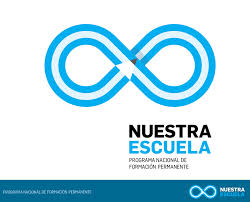 JORNADA INSTITUCIONALCON ALUMNOS DE NIVEL SUPERIOR
COMPONENTE INSTITUCIONAL
INSTITUTO SUPERIOR DE FORMACIÓN DOCENTE Y TÉCNICA SANTA CATALINA LABOURÉ Ñ-6
SETIEMBRE, 2015
Objetivos del P.N.F.P
Asumir la dimensión ética, política y pedagógica de la tarea docente
Analizar críticamente el modelo institucional y pedagógico
Sistematizar e interpelar las propias concepciones , posicionamientos y prácticas pedagógicas para transformarlas y garantizar buenas trayectorias.
Contribuir al cambio de la cultura institucional.
Producir, sistematizar y comunicar el saber pedagógico producido a través del trabajo colectivo.
Generar una agenda institucional  para resolver los problemas detectados.
Plan de trabajo institucional ( PTI)

Retención y permanencia de los estudiantes
Modificación y mejora de situaciones pedagógicas y didácticas
Docentes críticos, comprometidos, democráticos, inclusivos y sensibles que conozcan su tarea y las múltiples dimensiones que la atraviesan
Agenda Institucional 2015
Concretar Trabajos de Campo interdisciplinarios e integrados.
Optimizar del Tiempo del ESTUDIANTE y del docente
Fortalecimiento de la identidad institucional desde un proceso democratizador.
« …se espera la activa participación de los alumnos con el propósito de afianzar su rol de estudiante de profesorado y fortalecer su trayectoria en el sistema formador.»
JORNADA INSTITUCIONAL- setiembre 2015
Acordar colectivamente el requerimiento de recursos para la enseñanza y el aprendizaje.
Establecer las necesidades y prioridades de equipamiento y bibliografía.